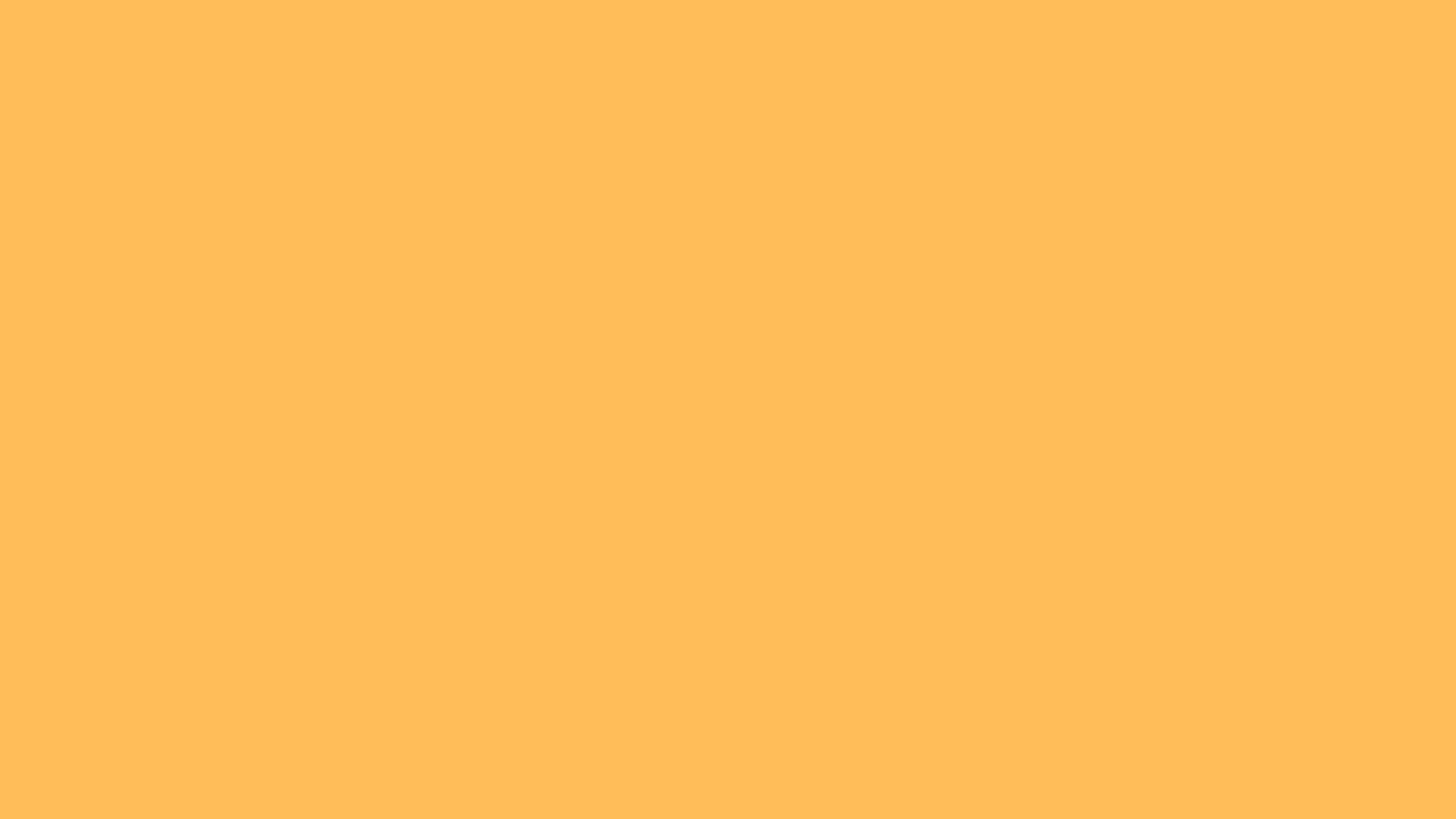 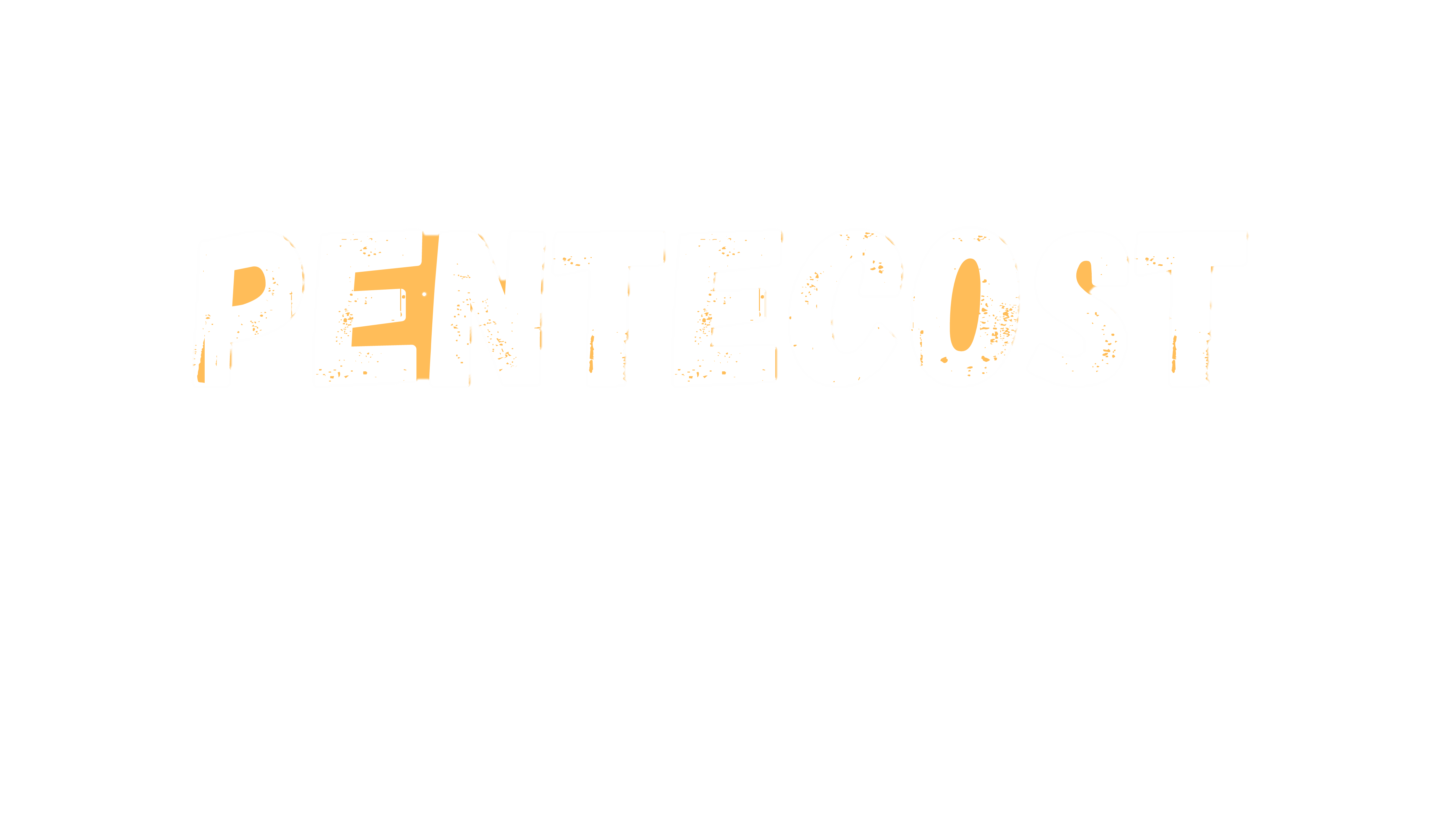 JOURNEY WITH THE SPIRIT
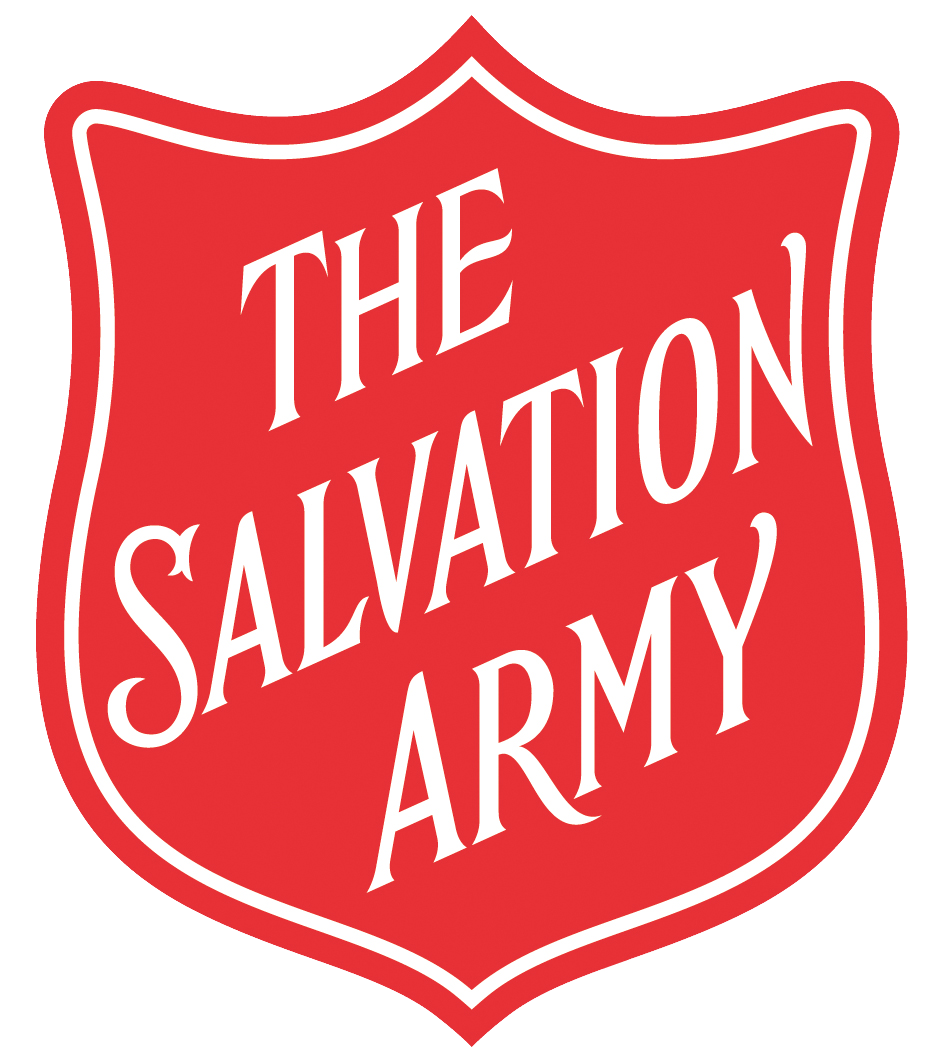 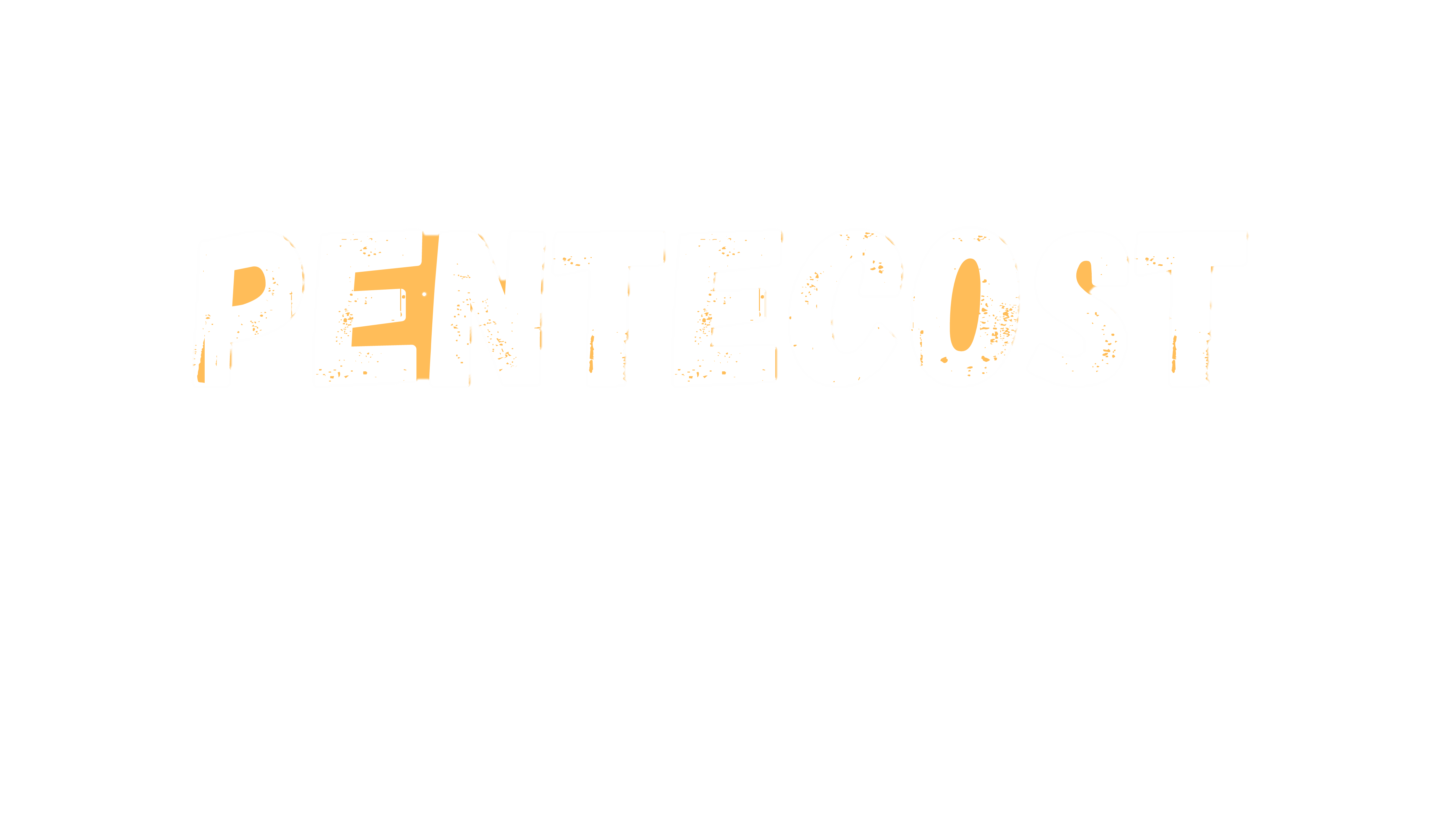 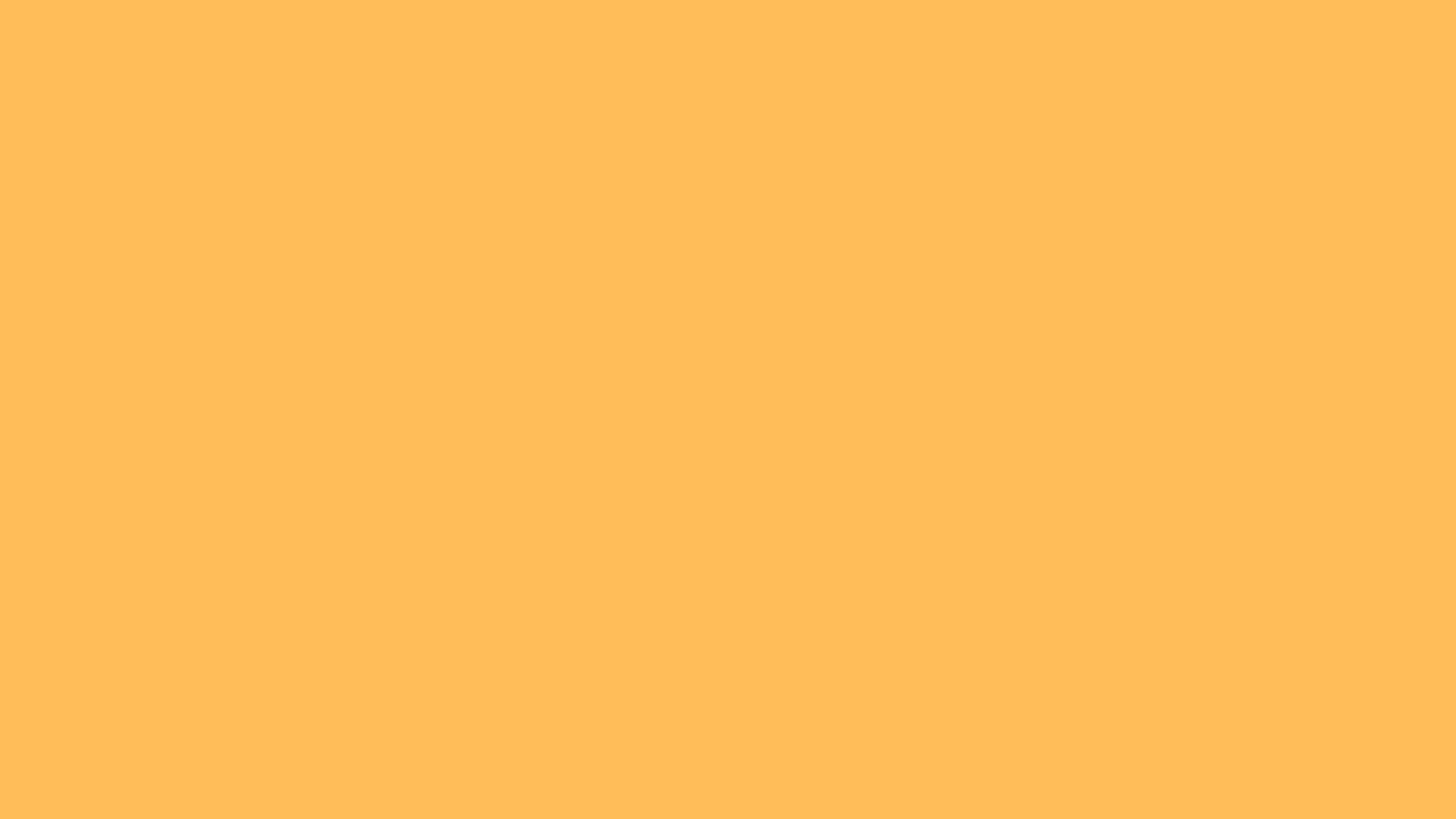 JOURNEY WITH THE SPIRIT
Add a heading
Add a subheading
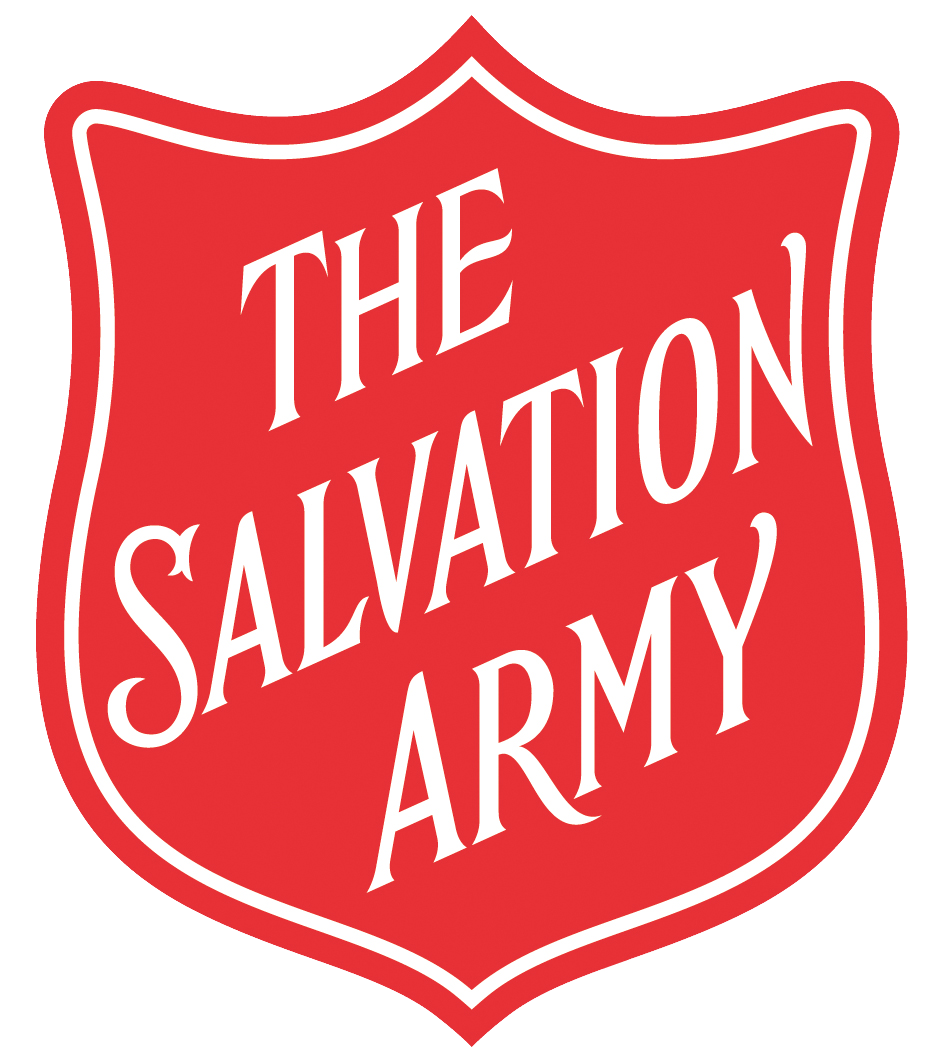